Биомедицинский кластер
Кемеровская область
Что мы знаем о кластере?
ПРОГРАММА РАЗВИТИЯ БИОМЕДИЦИНСКОГО КЛАСТЕРА КЕМЕРОВСКОЙ ОБЛАСТИ НА ПЕРИОД 2012 - 2020 ГОДОВ (утв. распоряжением коллегии АКО от 13 декабря 2012 г. N 1105-р)
МИП
25 предприятий и организаций
БУЗ
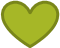 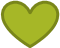 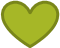 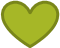 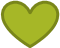 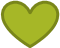 НИИ
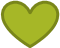 ВПО
ФАРМА
СЫРЬЕ
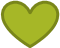 Что мы знаем о кластере?
РАСШИРЕНИЕ СПЕЦИАЛИЗАЦИИ
СПЕЦИАЛИЗАЦИЯ
Высокотехнологичная медицинская помощь при заболеваниях сердечно-сосудистой системы

Создание новых биоматериалов и биопротезов для сердечно-сосудистой хирургии

Подготовка специалистов в области лечения, диагностики, реабилитации и профилактики сердечно-сосудистых заболеваний
Тканевая инженерия и разработка биосовместимых полимерных материалов

Молекулярная медицина

Биомедицинское оборудование

Профилактика, диагностика, лечение злокачественных опухолей, реабилитация пациентов

Фармакология
СХЕМА ВЗАИМОДЕЙСТВИЯ УЧАСТНИКОВ КЛАСТЕРА
ДОКЛИНИЧЕСКАЯ И КЛИНИЧЕСКАЯ АПРОБАЦИЯ
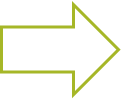 ПРОИЗВОДСТВО
ФГБУ «Научный центр сердечно-сосудистой хирургии им А.Н. Бакулева» РАМН
ФНЦ «Институт трансплантологии и искусственных органов им. В.И. Шумакова»
ФГБУ "НИИ          
комплексных проблем
сердечно-сосудистых
заболеваний" СО    
РАМН
МЕДИЦИНСКИЕ УСЛУГИ
НАУЧНО-ИССЛЕДОВАТЕЛЬСКАЯ ДЕЯТЕЛЬНОСТЬ
ЗАО «НЕОКОР»
ООО «МЕТИДА»
ООО «ЛИОМЕД»
МБУЗ "Кемеровский  
кардиологический   
диспансер" 
ФГБЛПУ «Научно-    
клинический центр  
охраны здоровья    
Шахтеров»
ГБУЗ Кемеровской   
области «Областной 
клинический        
онкологический     
диспансер»
Областной ожоговый 
центр на базе МБУЗ 
"Городская         
клиническая        
больница N 2"
ФГБУ "НИИ          
комплексных проблем
сердечно-сосудистых
заболеваний" СО    
РАМН 
ФГБУ "НИИ          
комплексных проблем
гигиены и          
профессиональных   
заболеваний" СО    
РАМН 
Филиал ФГБУ "НИИ   
общей              
реаниматологии     
им. В.А.Неговского"
РАМН 
ФГБУН "Институт    
экологии человека" 
СО РАН
ПОСТАВКА СЫРЬЯ, МАТЕРИАЛОВ И МЕДИКАМЕНТОВ
ПРОВЕРКА КАЧЕСТВА
На производстве
СЕРТИФИКАЦИЯ
ОOО «АСФАРМА»
ОАО «ОРГАНИКА»
ОАО «Кемеровская фармацевтическая фабрика»
ИП Волков
МИНЗДРАВСОЦРАЗВИТИЯ РФ
КЕМЕРОВСКАЯ ГОСУДАРСТВЕННАЯ МЕДИЦИНСКАЯ АКАДЕМИЯ
КЕМЕРОВСКИЙ ГОСУДАРСТВЕННЫЙ УНИВЕРСИТЕТ
НОВОКУЗНЕЦКИЙ ИНИСТИТУТ УСОВЕРШЕНСТВОАНИЯ ВРАЧЕЙ
ФГБУ "НИИ комплексных проблем сердечно-сосудистых заболеваний" СО РАМН
ПОДГОТОВКА КАДРОВ
Что нам нужно знать о кластере?
Производственный потенциал
7,6 млрд. руб.
Средняя ежегодная выручка каждого из участников группы «Фармацевтика, биотехнологии и медицинская помощь» 25 пилотных инновационных кластеров РФ*
244%
Планируемый прирост выручки кластеров «Фармацевтика, биотехнологии и медицинская помощь» к 2016 году.**
*«Фармацевтика и мед. пром-ть» (С.-Петербург), «Фармацевтика и мед. техника» (Томск), «Биофармацевтика» (Новосибирск), «Фармацевтика, биотехнологии и биомедицина» (Калуга), «Биотехнологический» (Московская обл.), «Биофармацевтический» (Алтайский кр.)
** В т.ч. В рамках ФЦП «Развитие фармацевтической и медицинской промышленности РФ на период до 2020 года и дальнейшую перспективу»
Что нам нужно знать о кластере?
Инвестиционный потенциал
4,5 млрд. руб.
Средний объем инвестиций каждого из участников группы «Фармацевтика, биотехнологии и медицинская помощь» 25 пилотных инновационных кластеров РФ за период 2009-2011 гг.
220%
Планируемый прирост объема инвестиций кластеров «Фармацевтика, биотехнологии и медицинская помощь» к 2016 году
Что нам нужно знать о кластере?
Научно-технологический  и инновационный потенциал
6,3 млрд. руб.
Средний объем инвестиций в НИОКР каждого из участников группы «Фармацевтика, биотехнологии и медицинская помощь» за период 2007-2011 гг.
240%
Планируемый прирост среднегодовых расходов на НИОКР  по сравнению с уровнем 2007-2011 гг. кластеров «Фармацевтика, биотехнологии и медицинская помощь» в период 2012-2016 году
40%
Доля инновационных товаров, работ и услуг в общем объеме отгруженных товаров собственного производства кластеров «Фармацевтика, биотехнологии и медицинская помощь» в период 2007-2011 гг.
Зачем нам нужно это знать?
Взаимный и конфиденциальный обмен информацией позволит нам:
Выстроить эффективный диалог с участниками кластера.
Правильно определить приоритеты, стратегические задачи и образ желаемого завтра, к которому стремимся.
Выявить наличие общей актуальной для всех участников кластера повестки, выявить наличие «узких мест» и проблем.
Эффективно расходовать имеющиеся средства ФБ на наиболее полезные для участников кластера мероприятия.
На более высоком институциональном уровне лоббировать интересы кластера в Минэкономразвитии РФ (программа ИТК, программа ЦКР) и АКО (вплоть до разработки региональной программы)